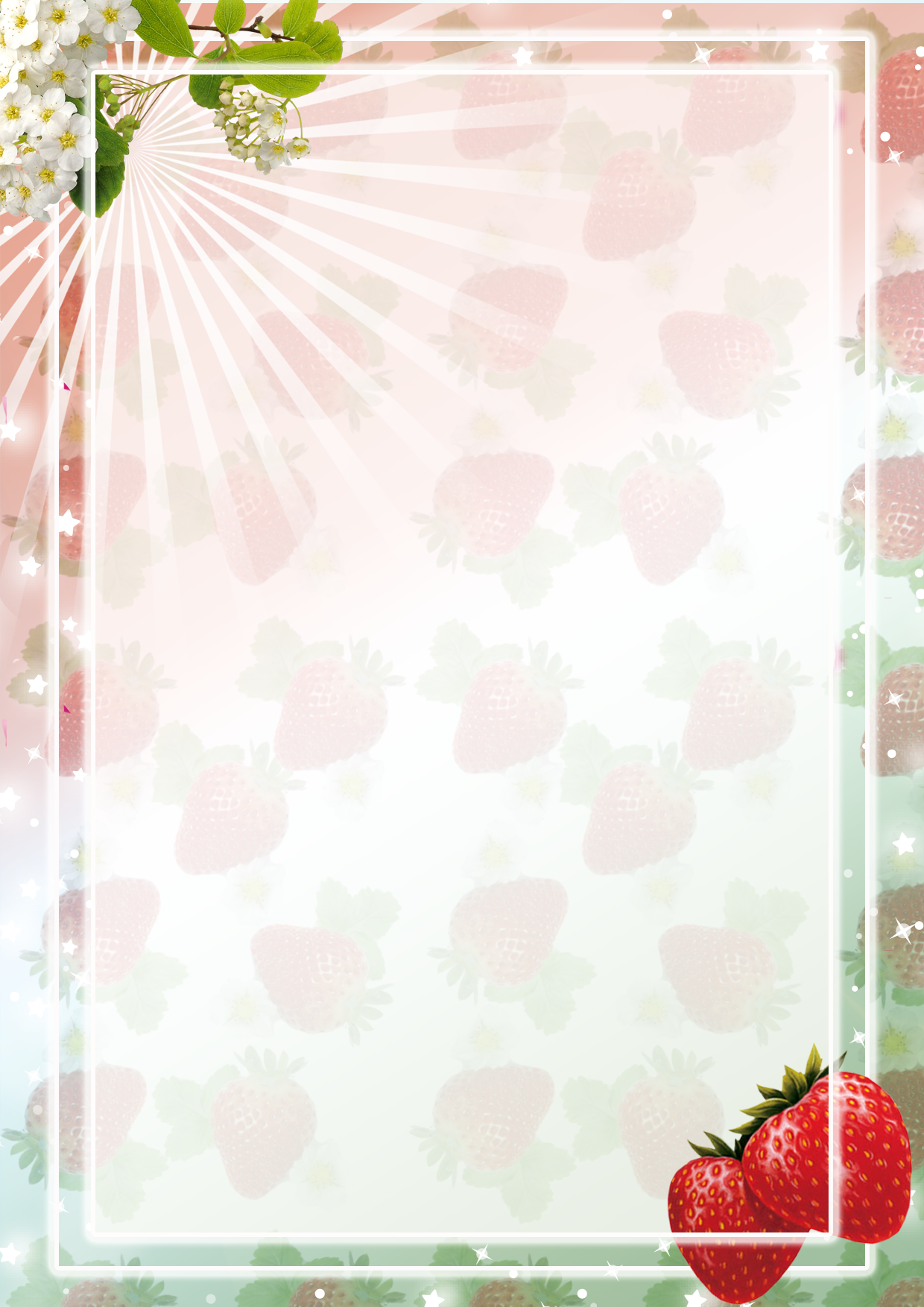 МБДОУ Детский сад к/в «Ягодка»
Чамзинского   муниципального района 
Республики Мордовия.
Проект по образовательной области
                         « Физическая культура»
 















«Подвижные игры, как средство закрепление основных движений»»
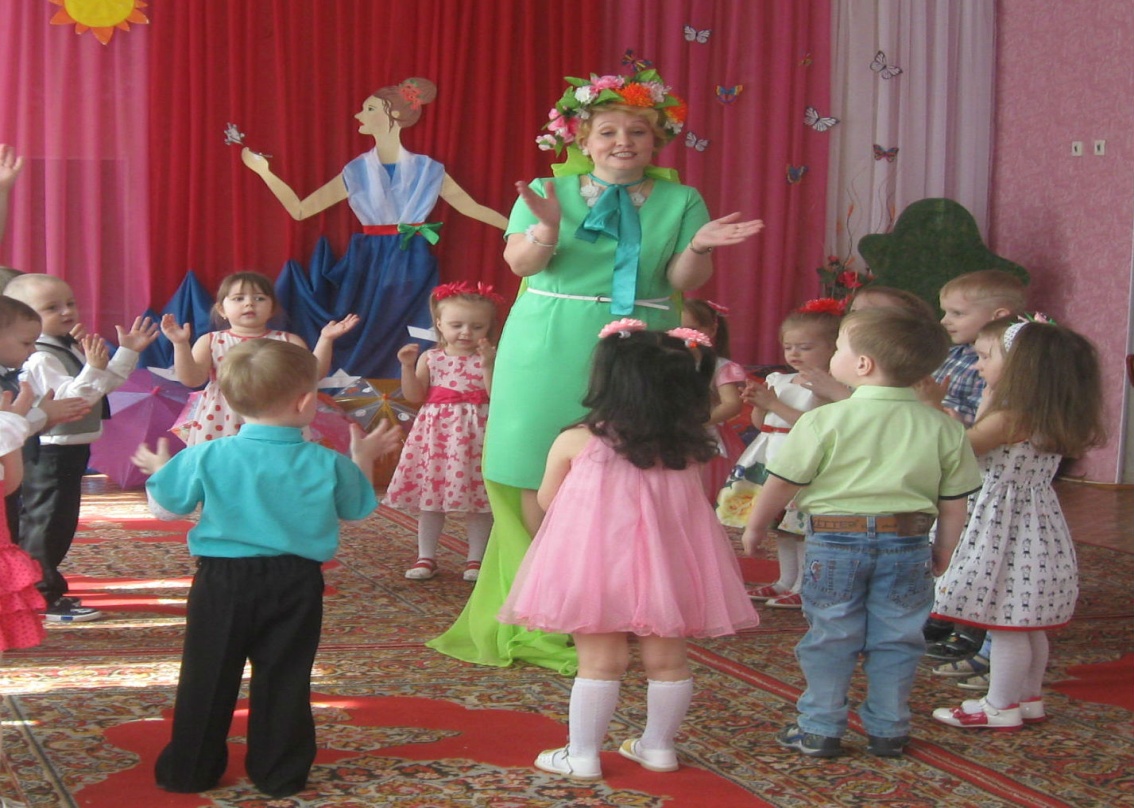 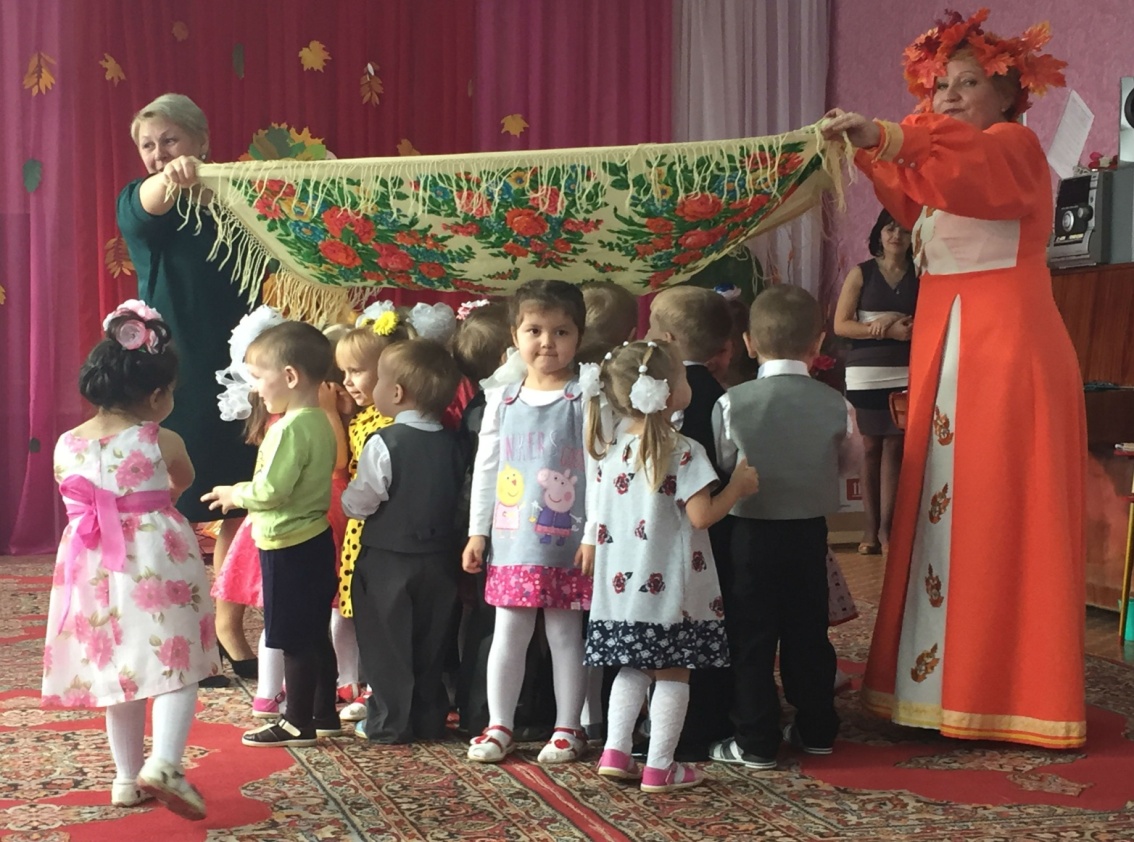 Выполнила воспитатель второй  мл .гр.
Кузнецова Н.Н.
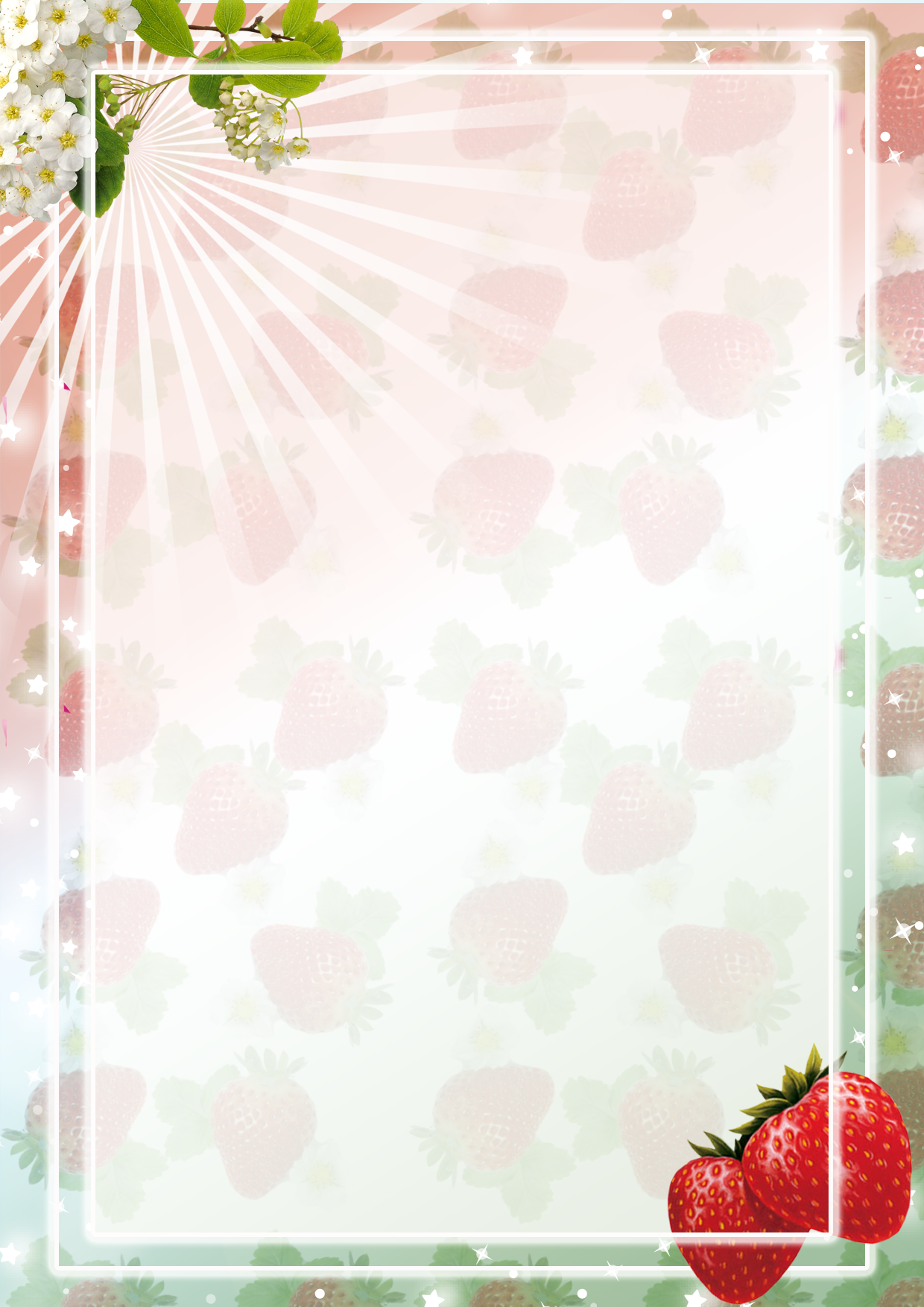 Вид проекта: 
                 познавательно-игровой, оздоровительный.         
                                 Продолжительность проекта: 
                                     долгосрочный – 8 мес.
              (с10сентября2017г по30 мая 2018 г.)
                                  Участники проекта: 
               дети второй младшей группы, 
              воспитатели группы, родители.
 Девиз проекта:
Движение – это то, что обеспечивает здоровье и доставляет радость».
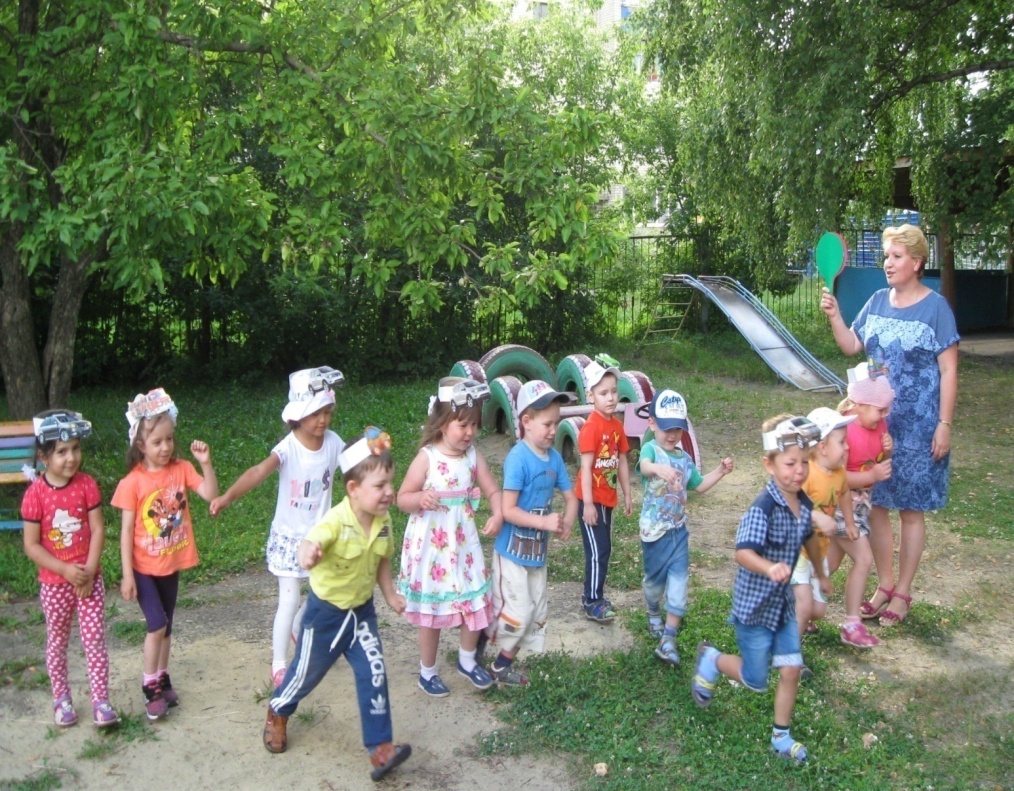 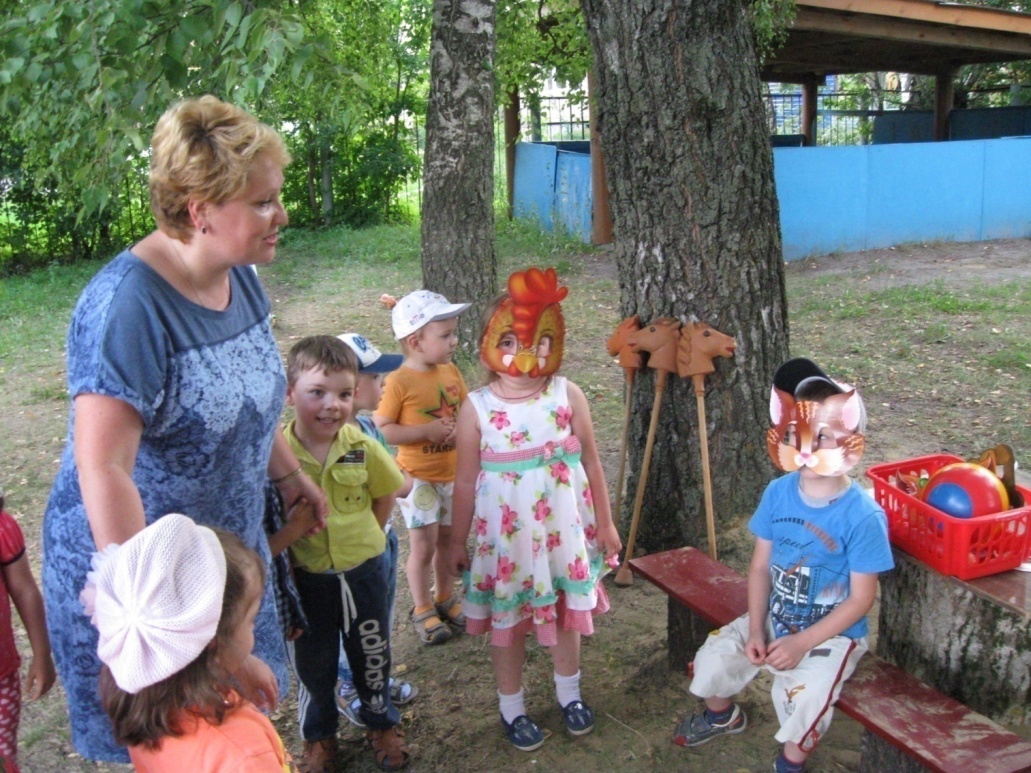 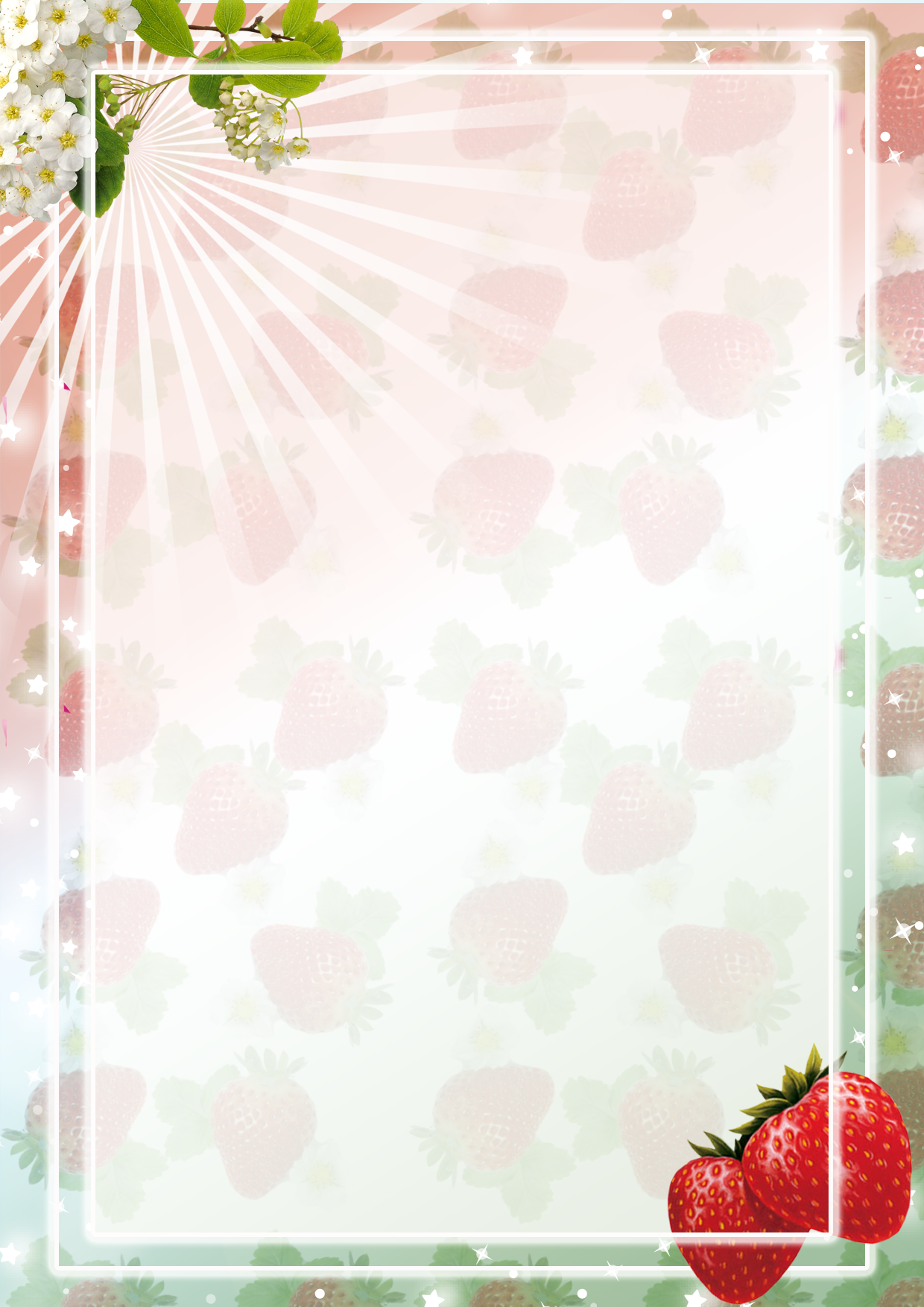 Актуальность темы: 
Для младших дошкольников подвижные игры являются жизненной потребностью. 
С их помощью решаются самые разнообразные задачи: образовательные, воспитательные и оздоровительные. 
В процессе подвижных игр создаются благоприятные условия для развития и совершенствования основных движений
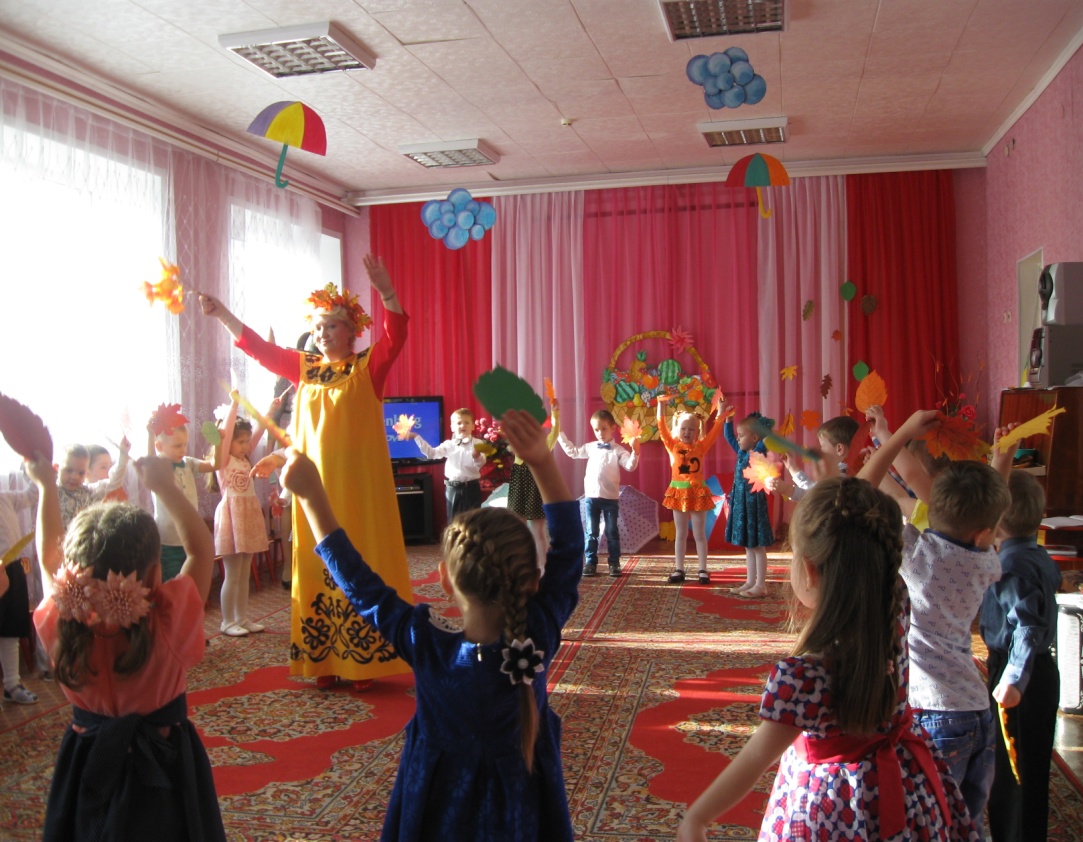 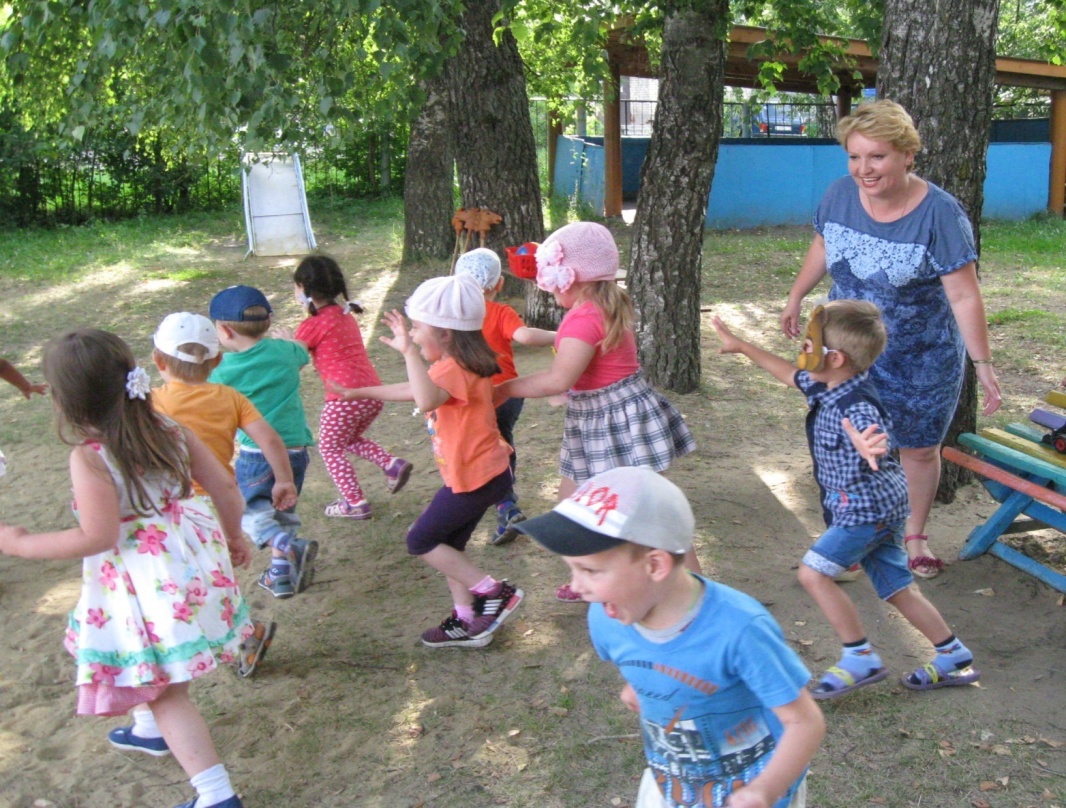 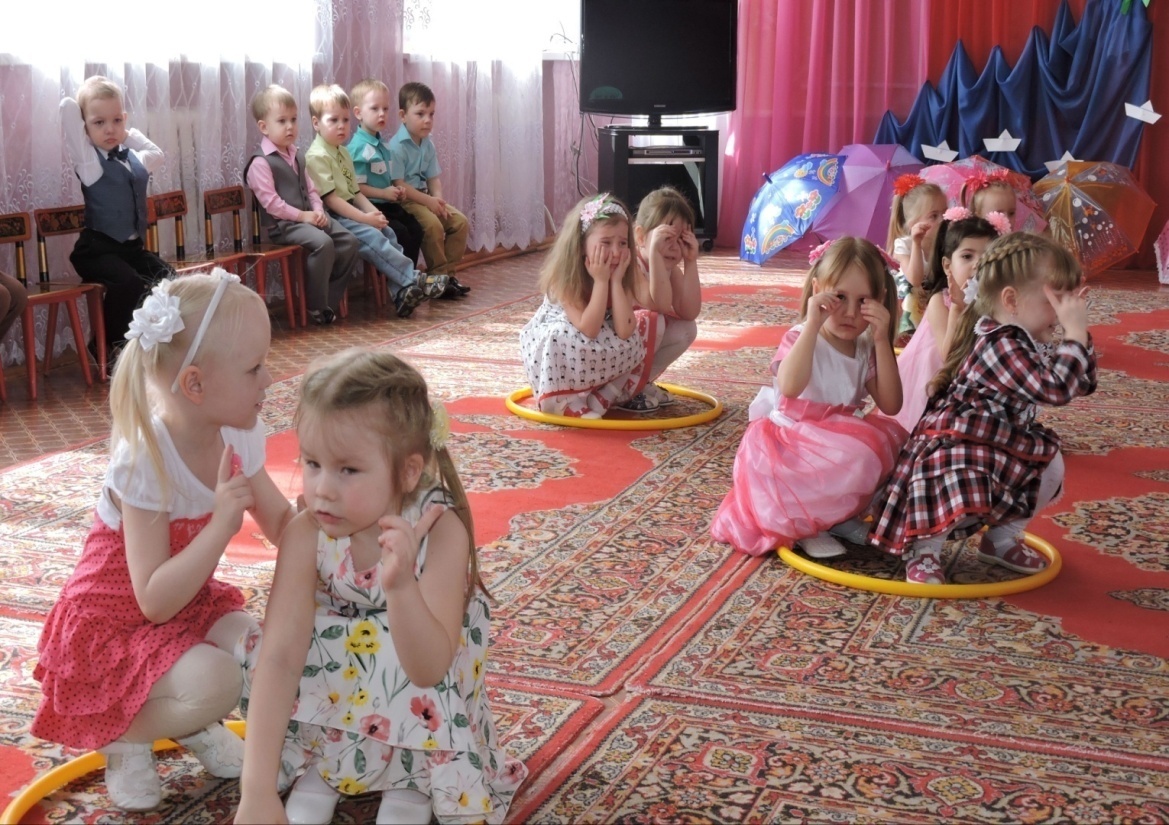 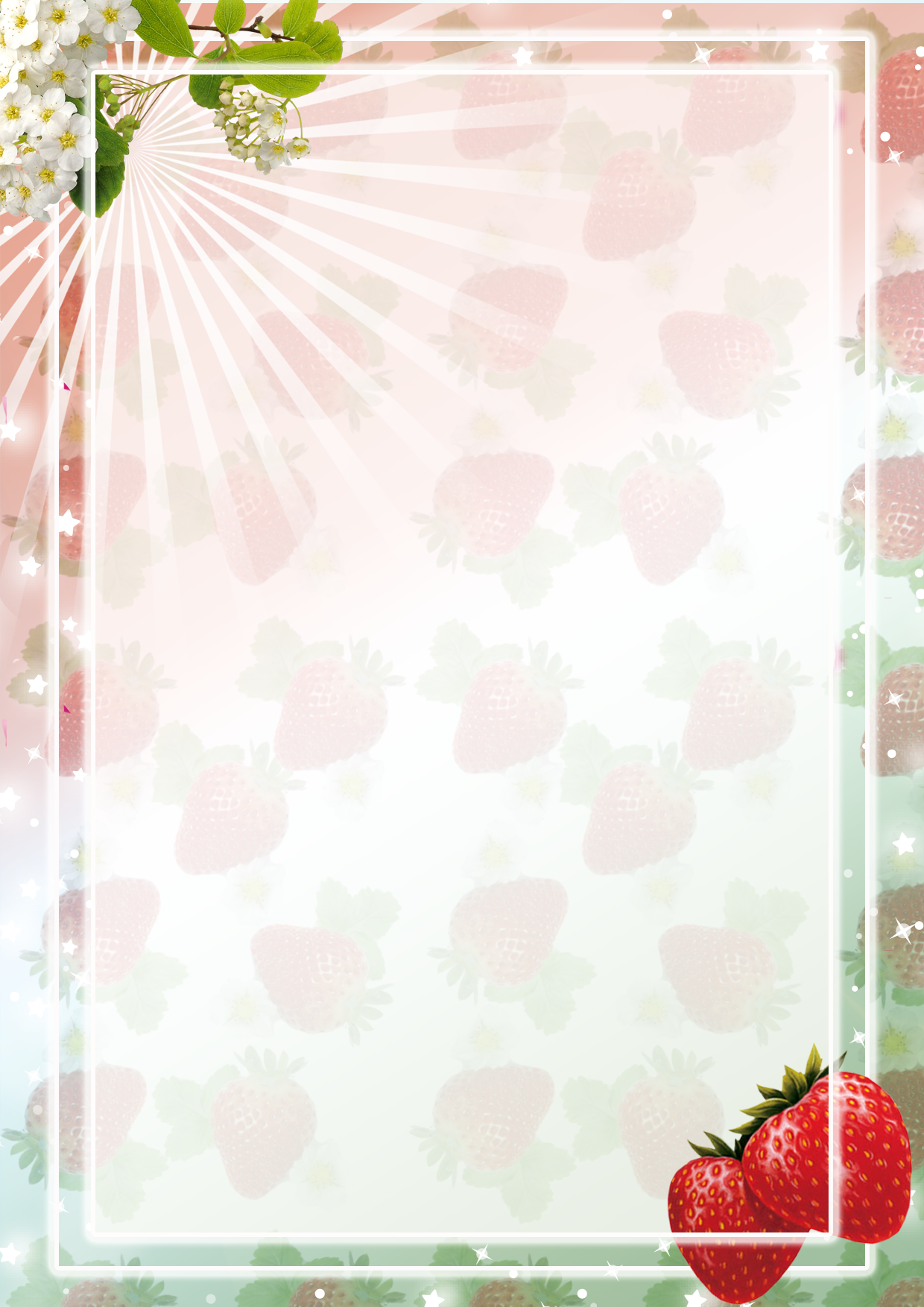 Цель проекта:
             
 Развитие умений детей играть в подвижные игры, в ходе которых        
      совершенствуются основные движения (ходьба, бег, прыжки, ползание, метание, упражнение на равновесие).
Задачи проекта:


Учить формировать необходимые навыки движения, умение передавать простейшие действия некоторых персонажей (попрыгать как зайчики, побежали как мышки и т.д.)
- Развивать и обогащать двигательные умения детей, используя подвижные игры.
- Развивать у детей желание играть вместе со сверстниками и воспитателем в подвижные игры с простым содержанием.
-Развивать речь и обогащать активный и пассивный словарь детей.
-Укреплять и оздоравливать организм детей, создание условий для радостных эмоциональных переживаний детей.
- Воспитывать отзывчивость и доброту.
Способствовать созданию активной позиции родителей в совместной двигательной
деятельности с детьми.
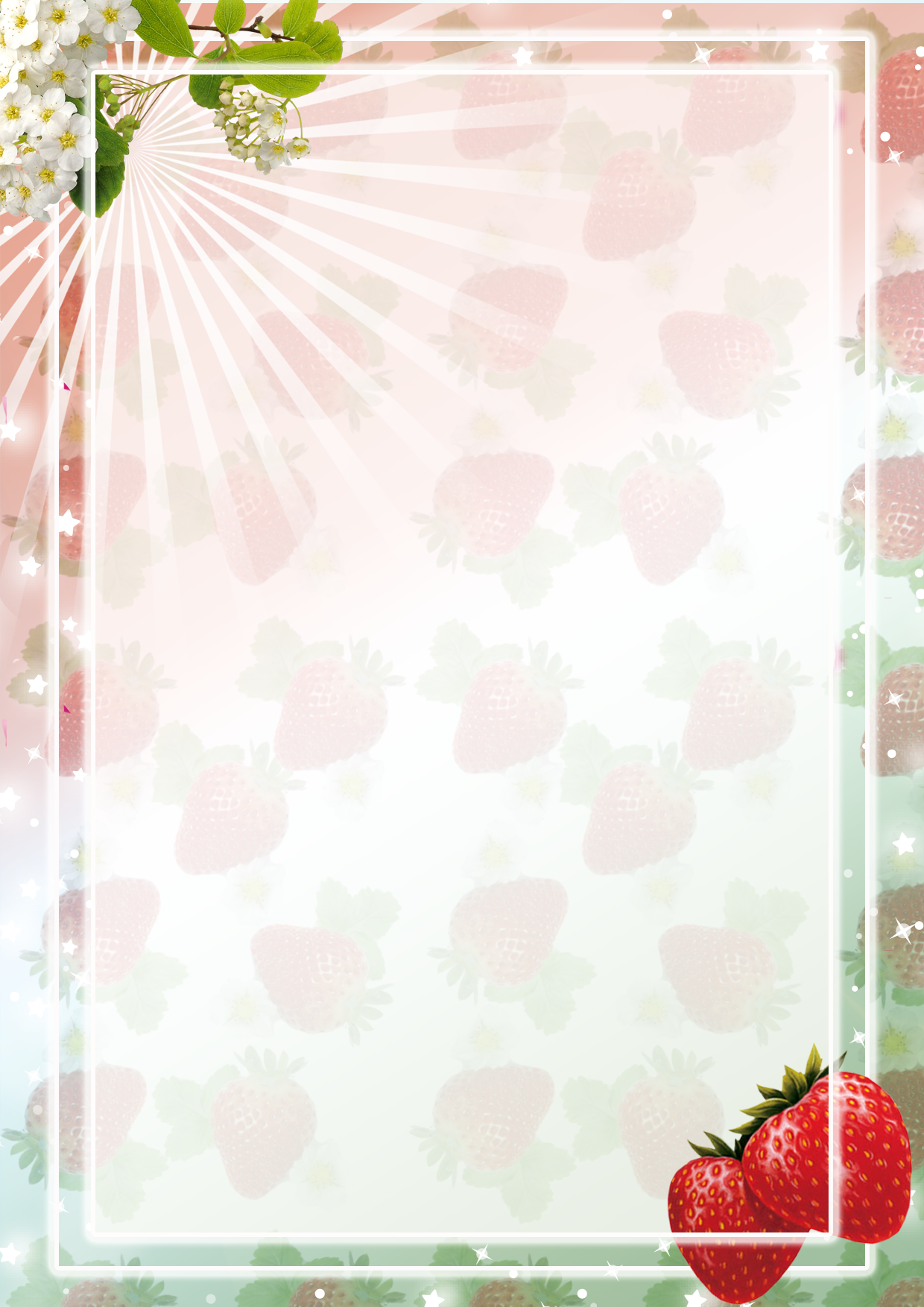 Основные направления работы по        образовательным областям

ОО «Коммуникация»:
Активизировать активный и пассивный словарь детей.
ОО «Социализация»:
Учить детей играть совместно со сверстниками и воспитателем 
- Побуждать к сочувствию и отзывчивости.
- Развивать навыки взаимодействия.
ОО «ЧХЛ»:
Развивать речевое общение. Побуждать переходить от общения с помощью жестов и мимики к общению с помощью доступных речевых средств
ОО «Познание»:
Способствовать расширению запаса понимаемых слов в процессе свободного общения со сверстниками и взрослыми.
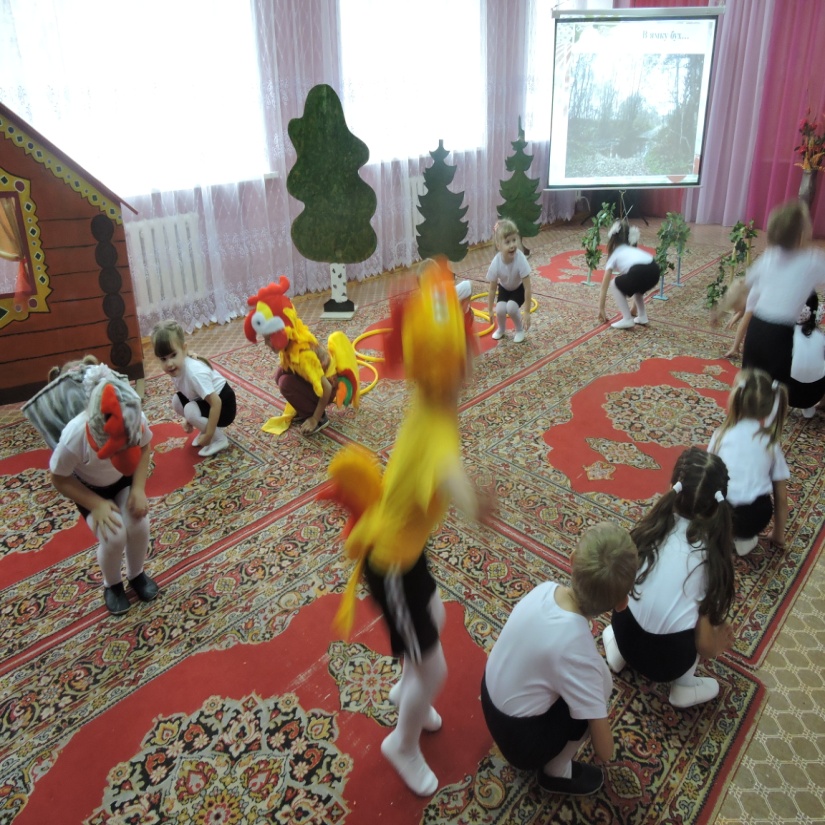 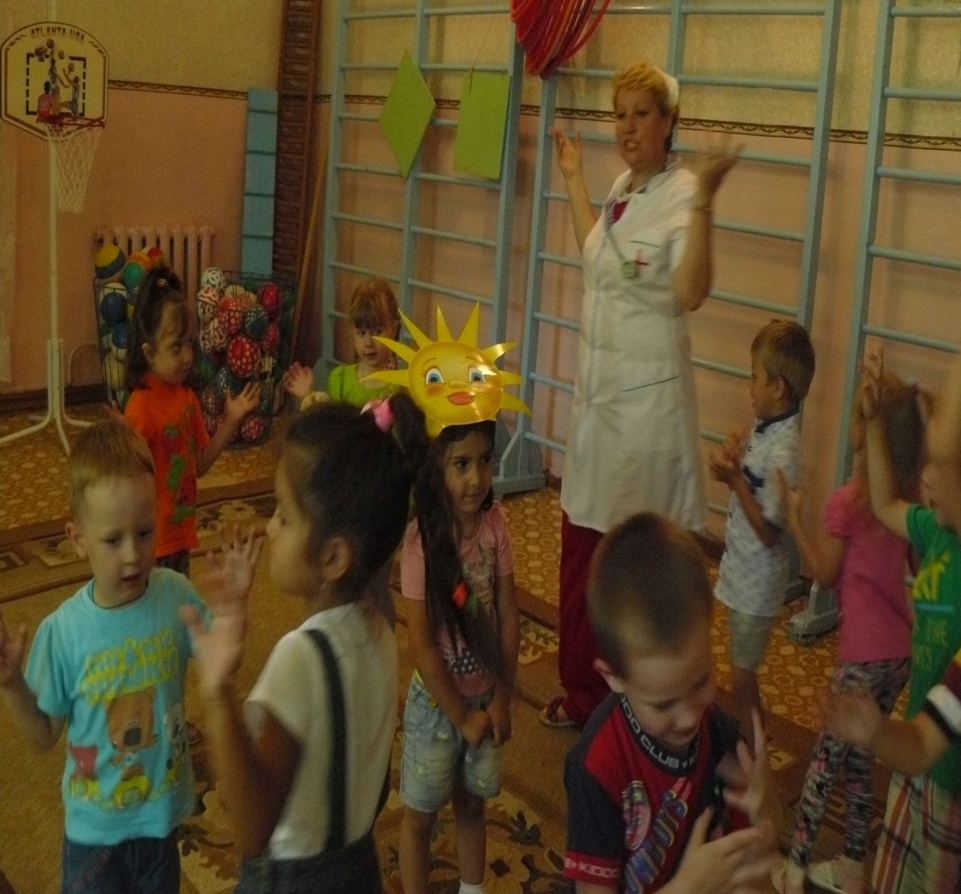 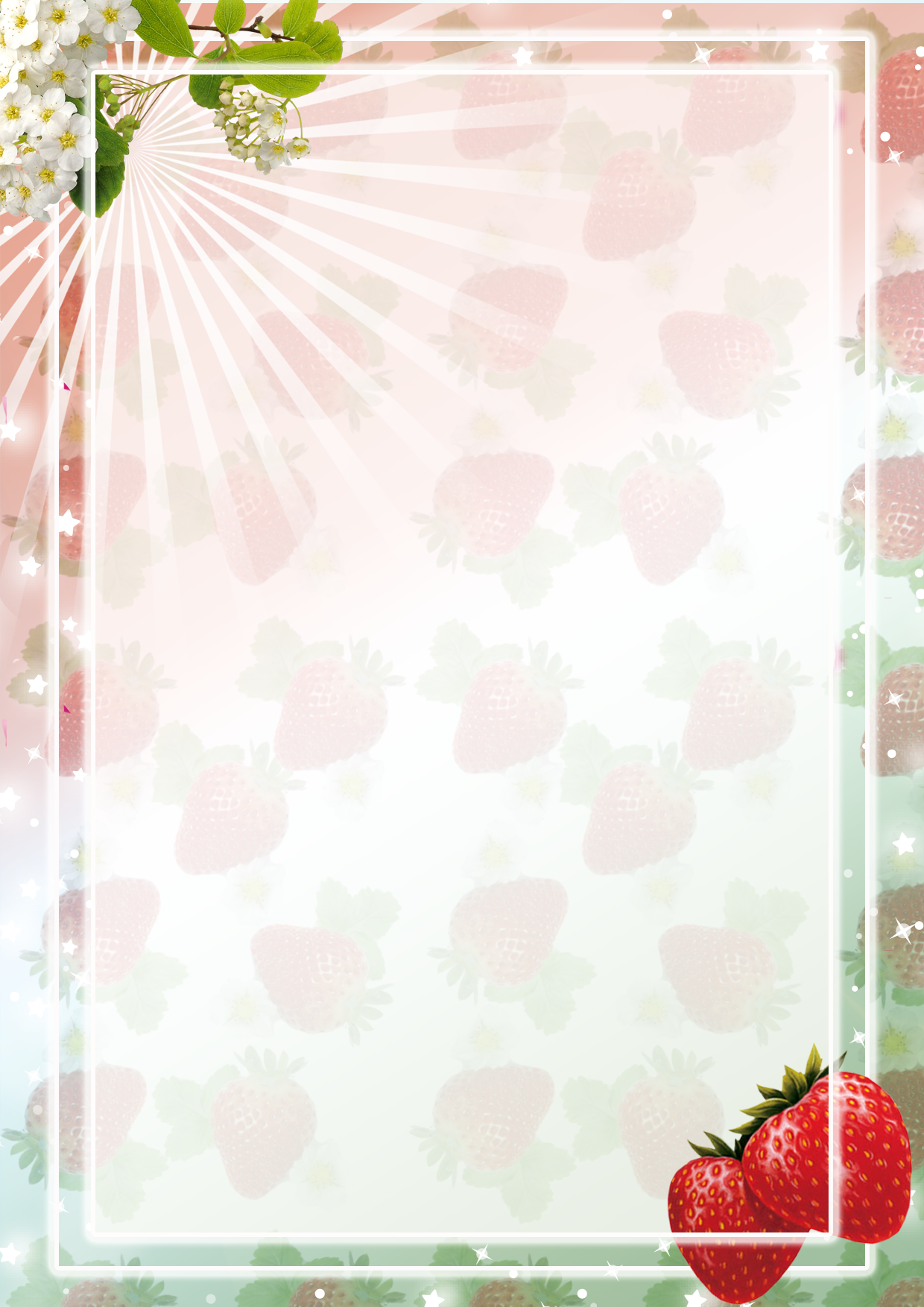 Предварительная работа:

- Изучение литературы по физическому воспитанию младших дошкольников и роли подвижных игр. 
- Проведение родительского собрания на тему: «Значение подвижных игр в дошкольном возрасте»;
- Проведение анкетирования родителей с целью выявления знаний о подвижных играх и их значение в младшем дошкольном возрасте.
  - Подбор литературы для консультаций, бесед с родителями. - Анкетирование родителей.
 - Беседы с родителями о необходимости играть с детьми в подвижные игры в рамках семьи.
- Оформление памяток с описанием подвижных игр детей с родителями и изготовление инвентаря.
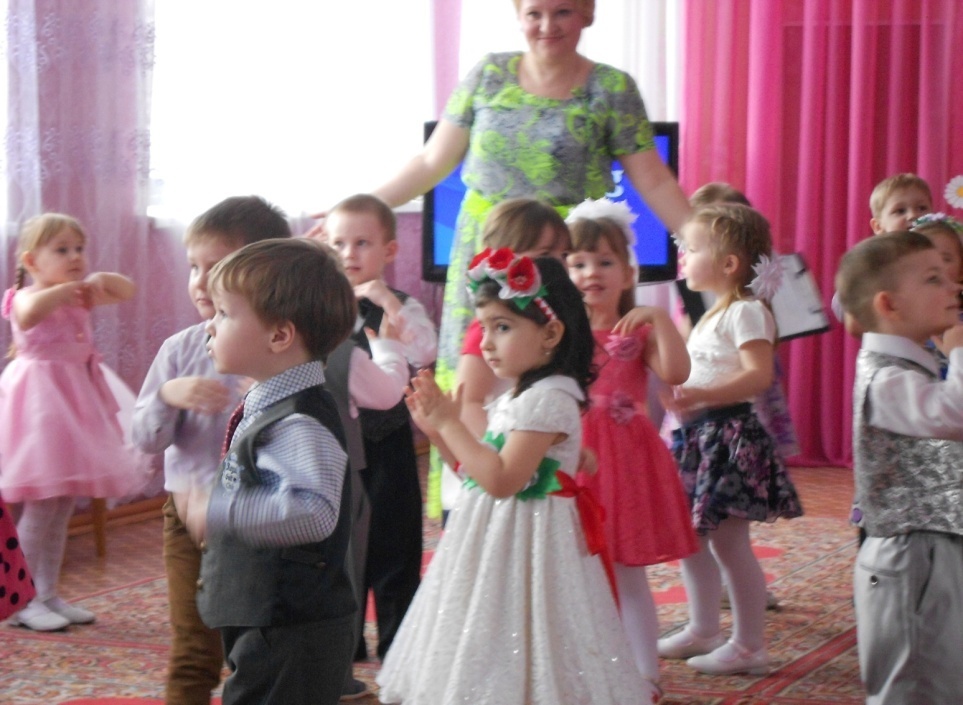 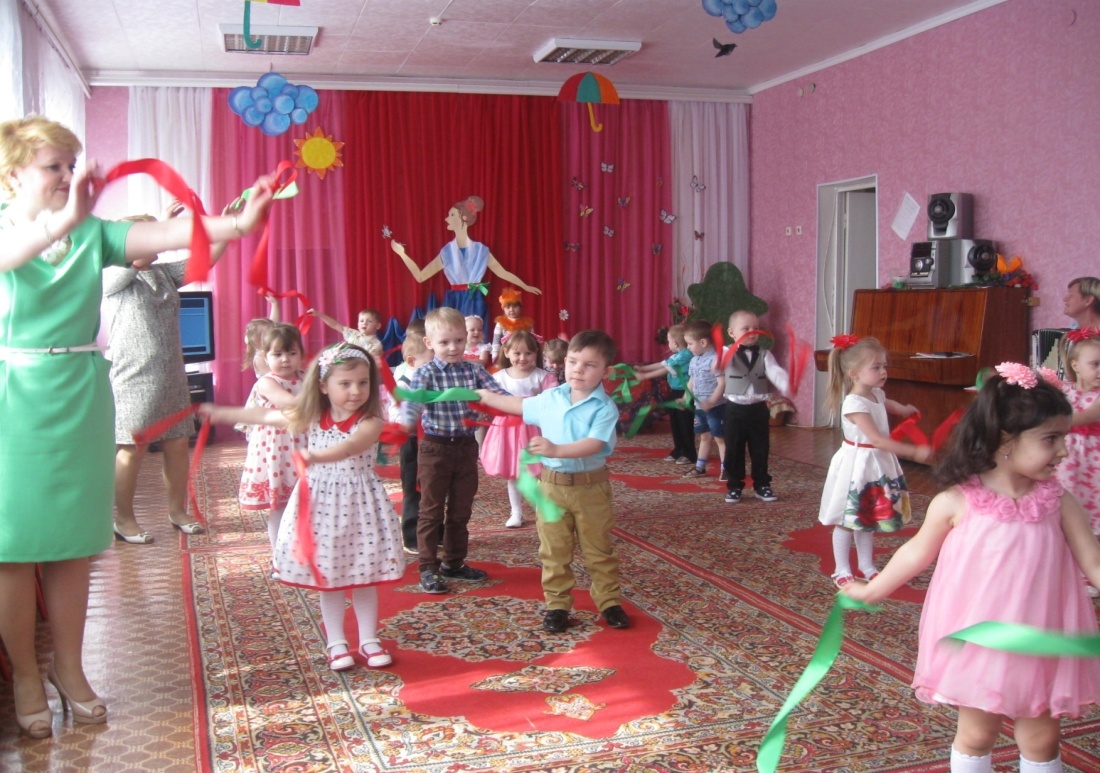 Основной этап:
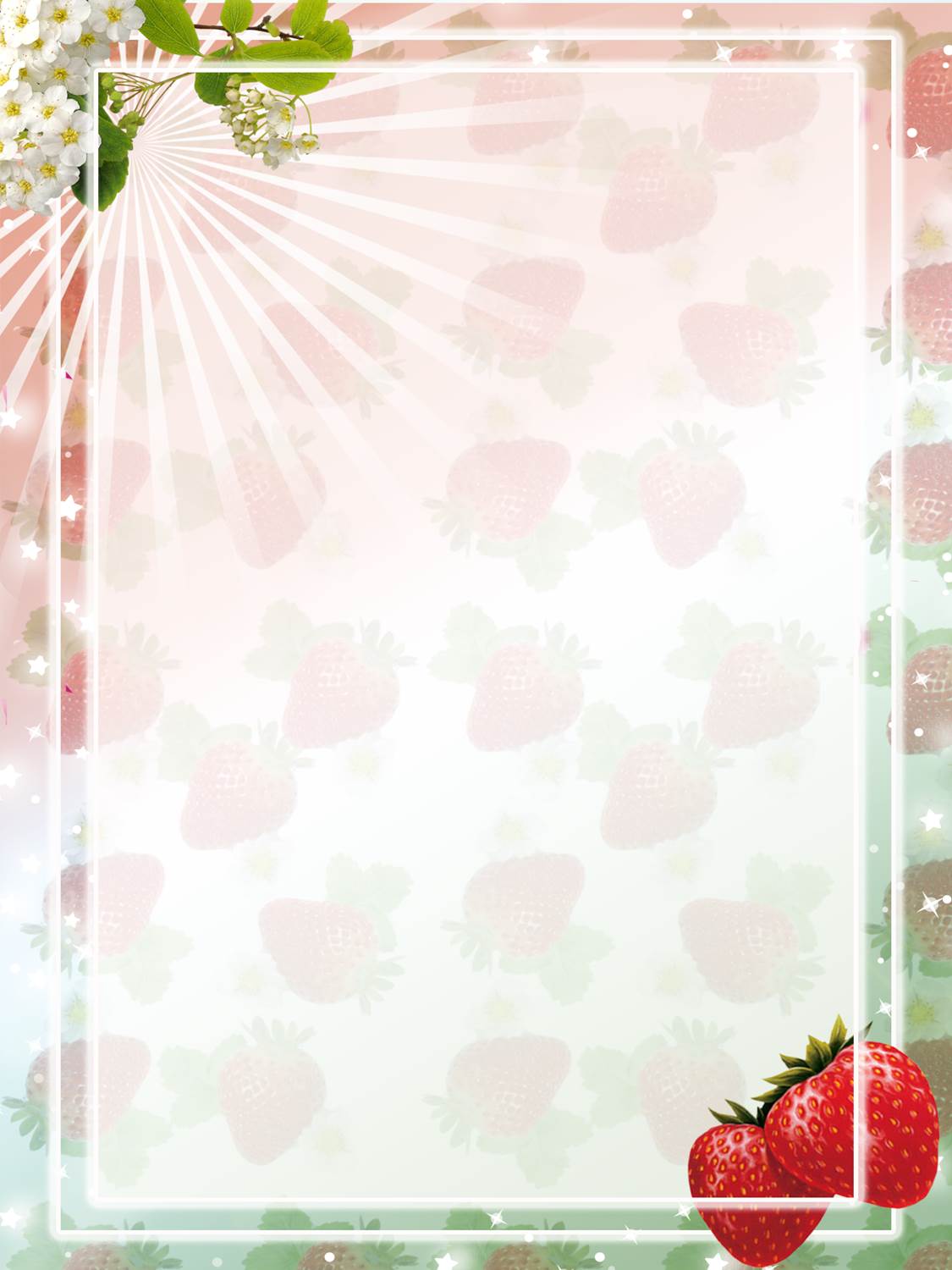 Физкультурные 
занятие
Заключительная часть
Основная часть
Вводная часть
Построение, упражнения на осанку и ориентировку
Ходьба
Бег
Общеразвивающие упражнения
Освоение основных видов движений
Подвижные игры
Малоподвижные игры
Дыхательная гимнастика
Пальчиковые игры
Самомассаж
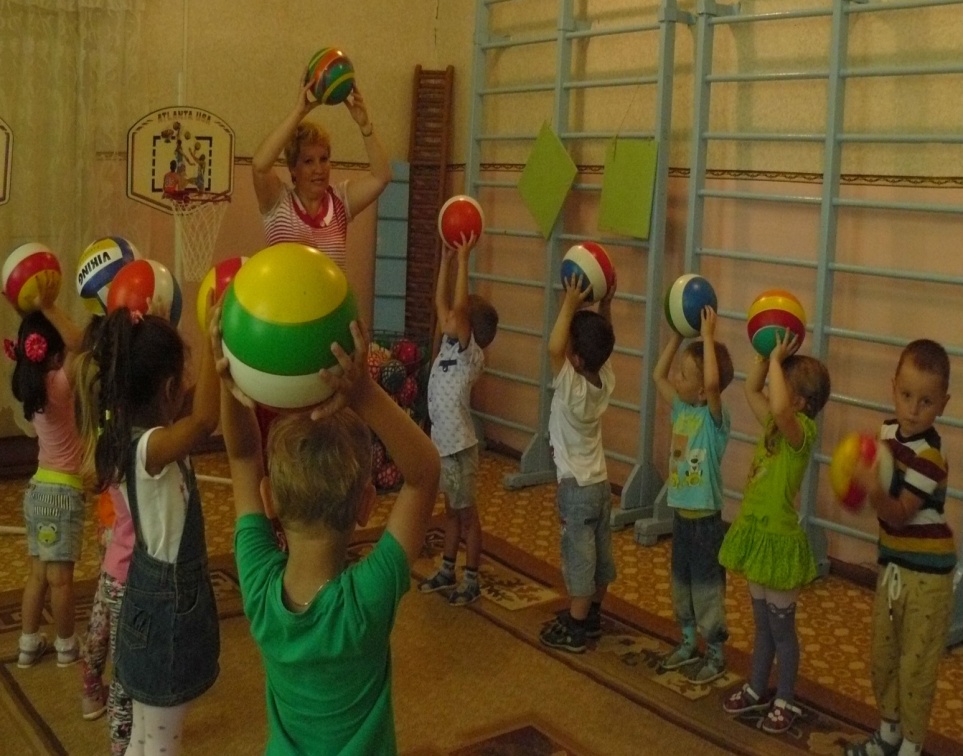 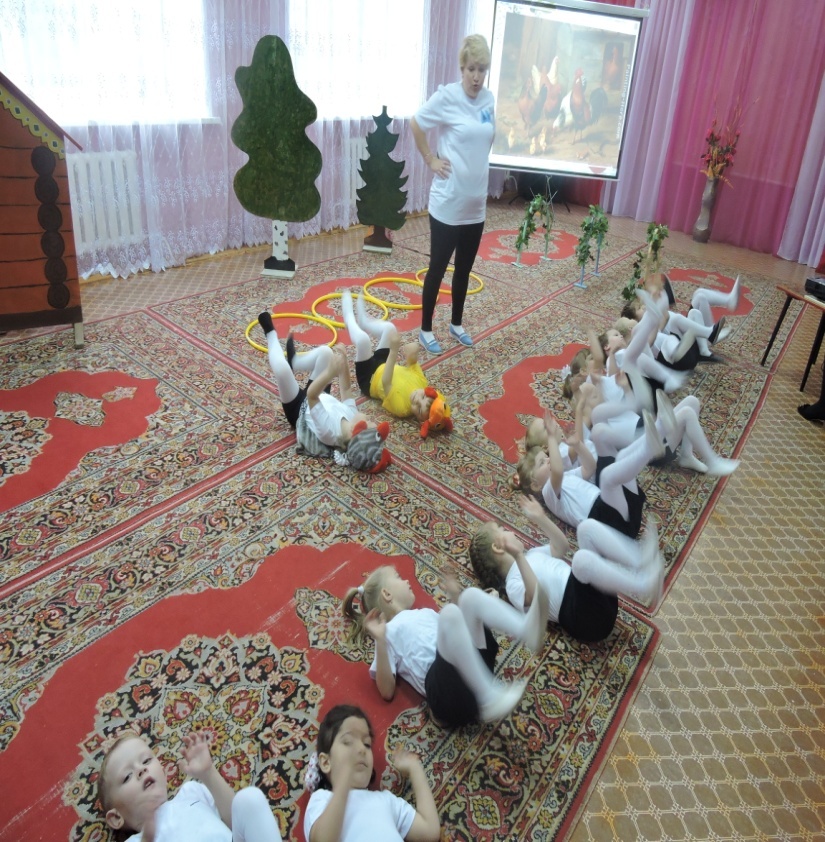 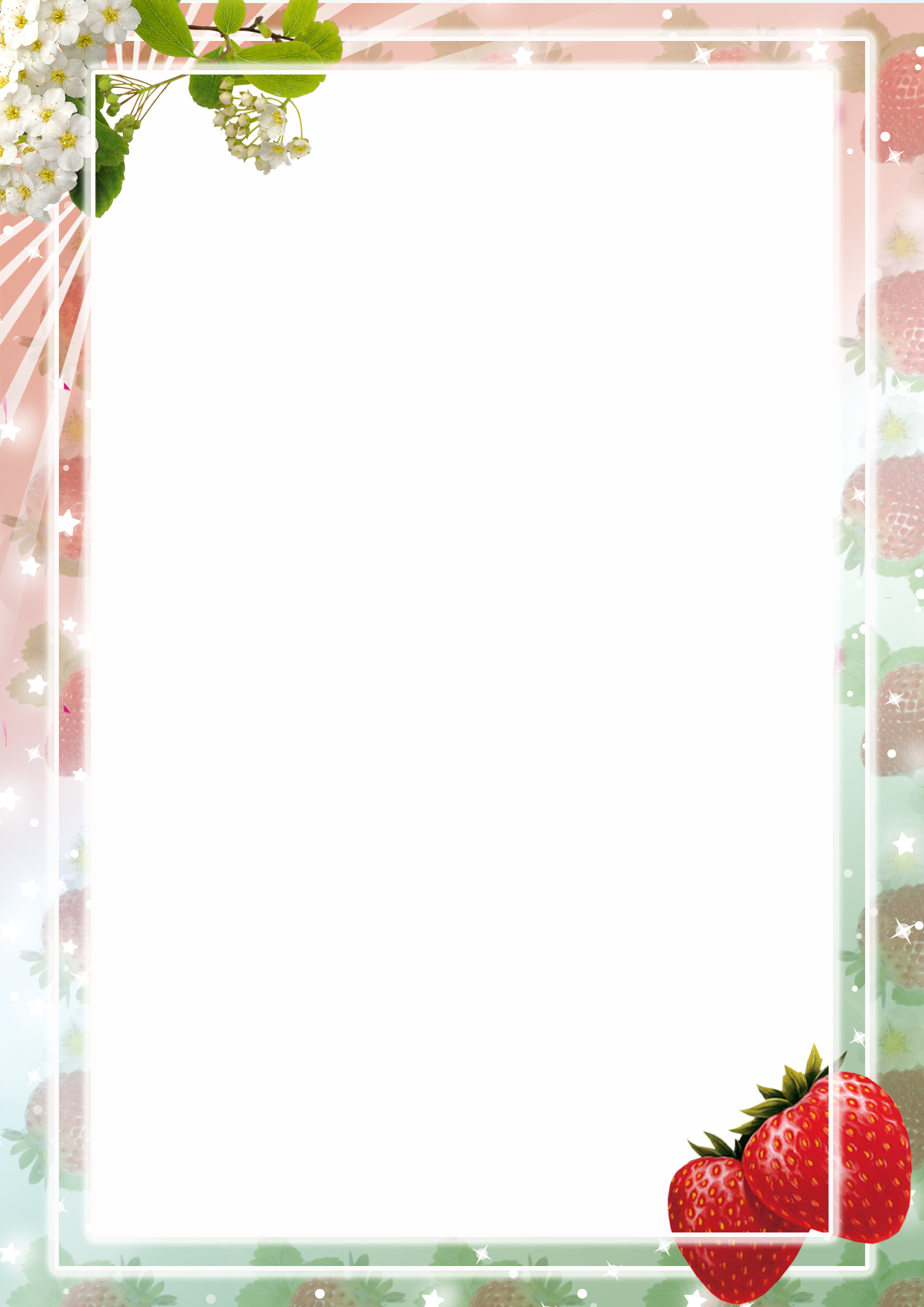 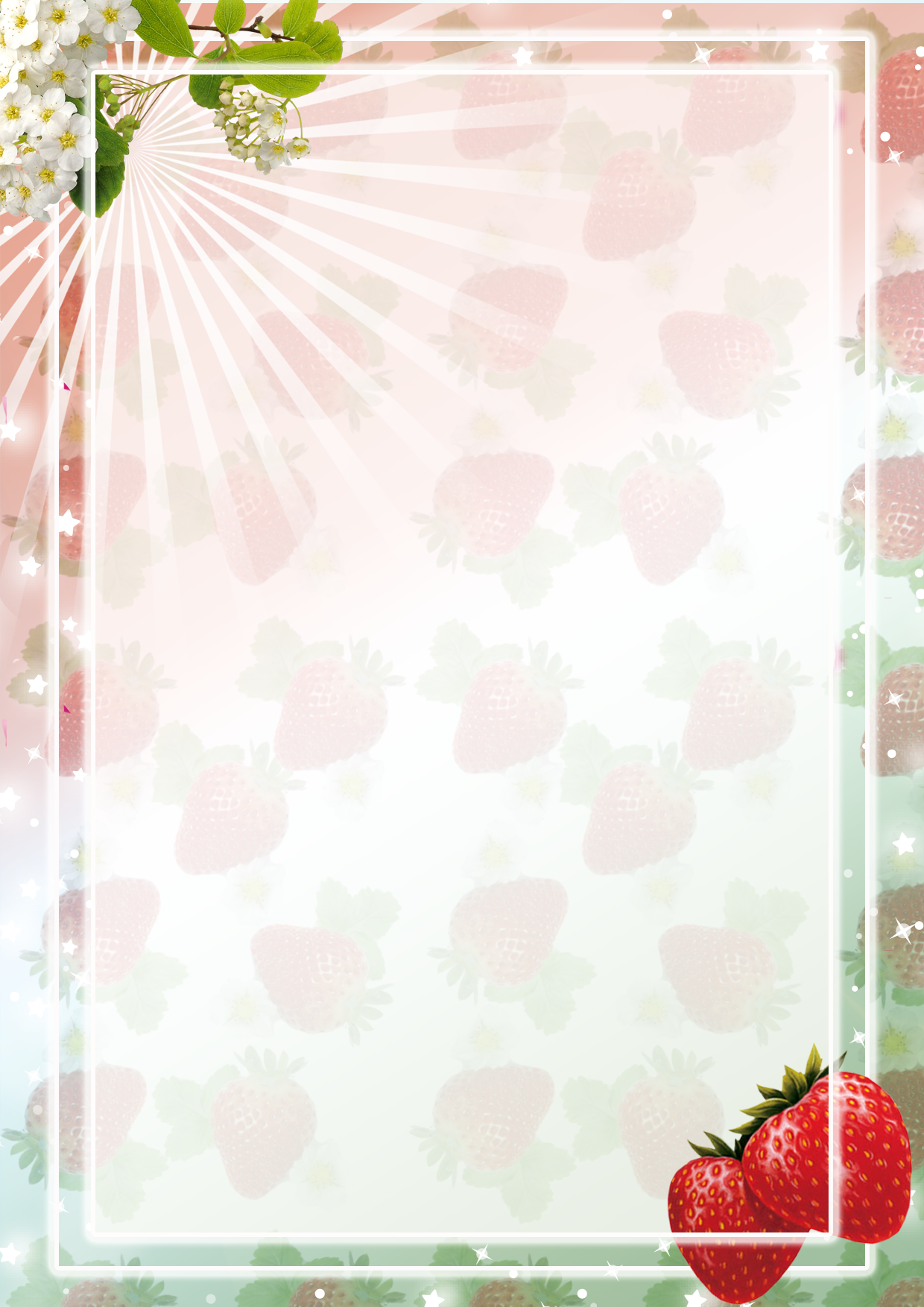 Основные движения.
Ползание лазание
Ходьба
подлезать под дугу (40 см), не касаясь руками пола;
- уверенно лазать и перелезать по лесенке-стремянке (высота 1,5 м);
Работаем над осанкой, вводим новые виды ходьбы, учим детей ходить «змейкой»
Метание ловля
Бег
ловить мяч кистями рук, не прижимая его к груди;
Отбрасывать мяч, поражать вертикальную и горизонтальную цели;
Учим сохранять интервалы, бегать врассыпную, изменять направление, темп бега, останавливаться по сигналу.
Упражнение на равновесие
Прыжки
Ходить и бегать по узенькой дорожке; остановка по сигналу
- Стоять на одной ноге;
Учим отталкиваться и приземляться на две ноги, двигаться вперёд прыжками, перепрыгивать через предметы
( 5-10 см)
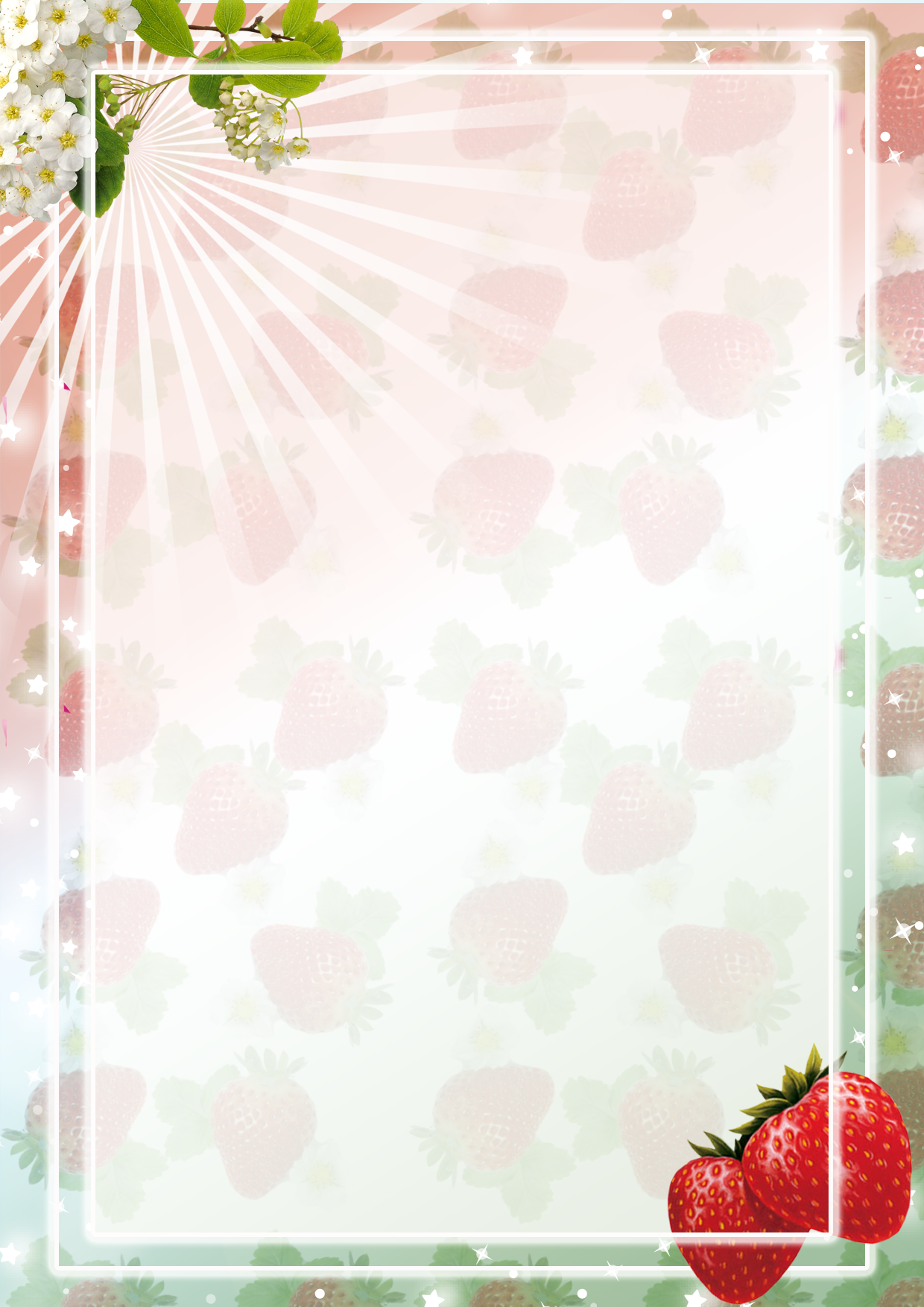 Подвижная игра
                            – это сознательная,
активная деятельность ребенка,
характеризующаяся точным и
своевременным выполнением заданий,
связанных с обязательным для всех
играющих правилами.
Значение подвижных игр
* Совершенствование физических способностей ребенка.
* Укрепление здоровья и повышение защитных сил организма.
* Укрепление нервной системы.
* Создание условий для положительного психоэмоционального состояния детей.
* Развитие психических качеств: внимание, память, воображение, самостоятельность и инициатива.
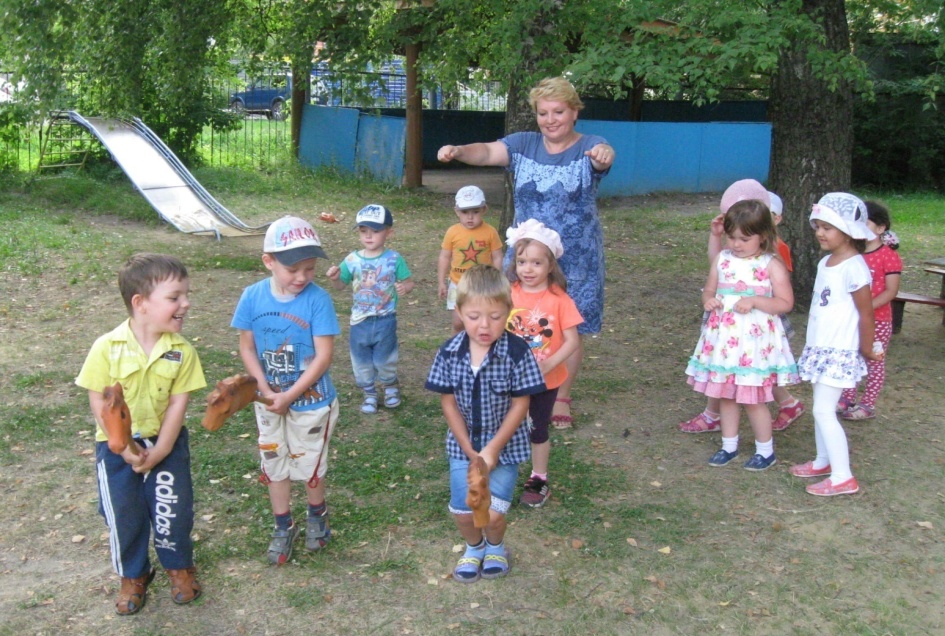 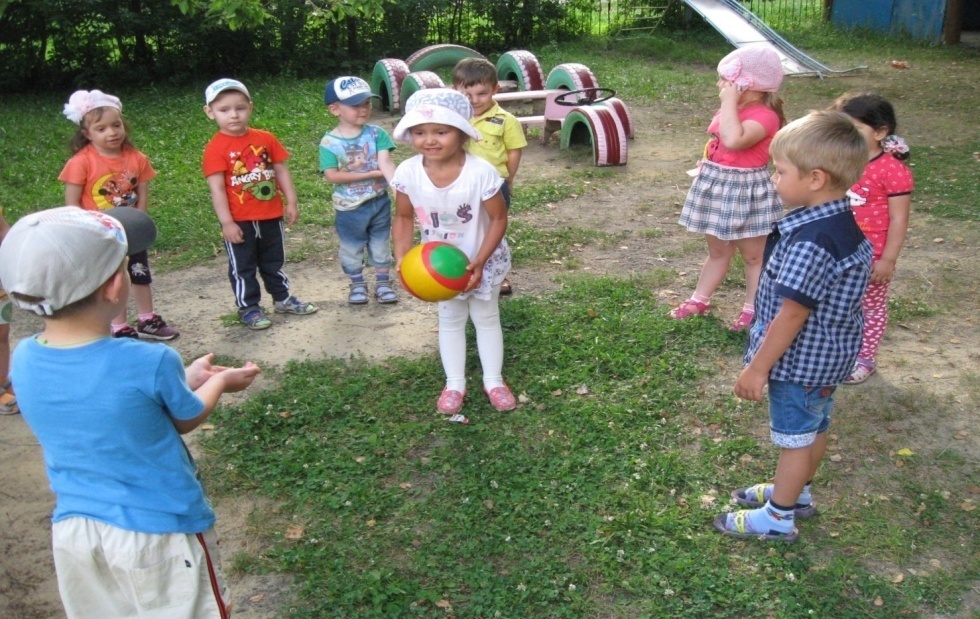 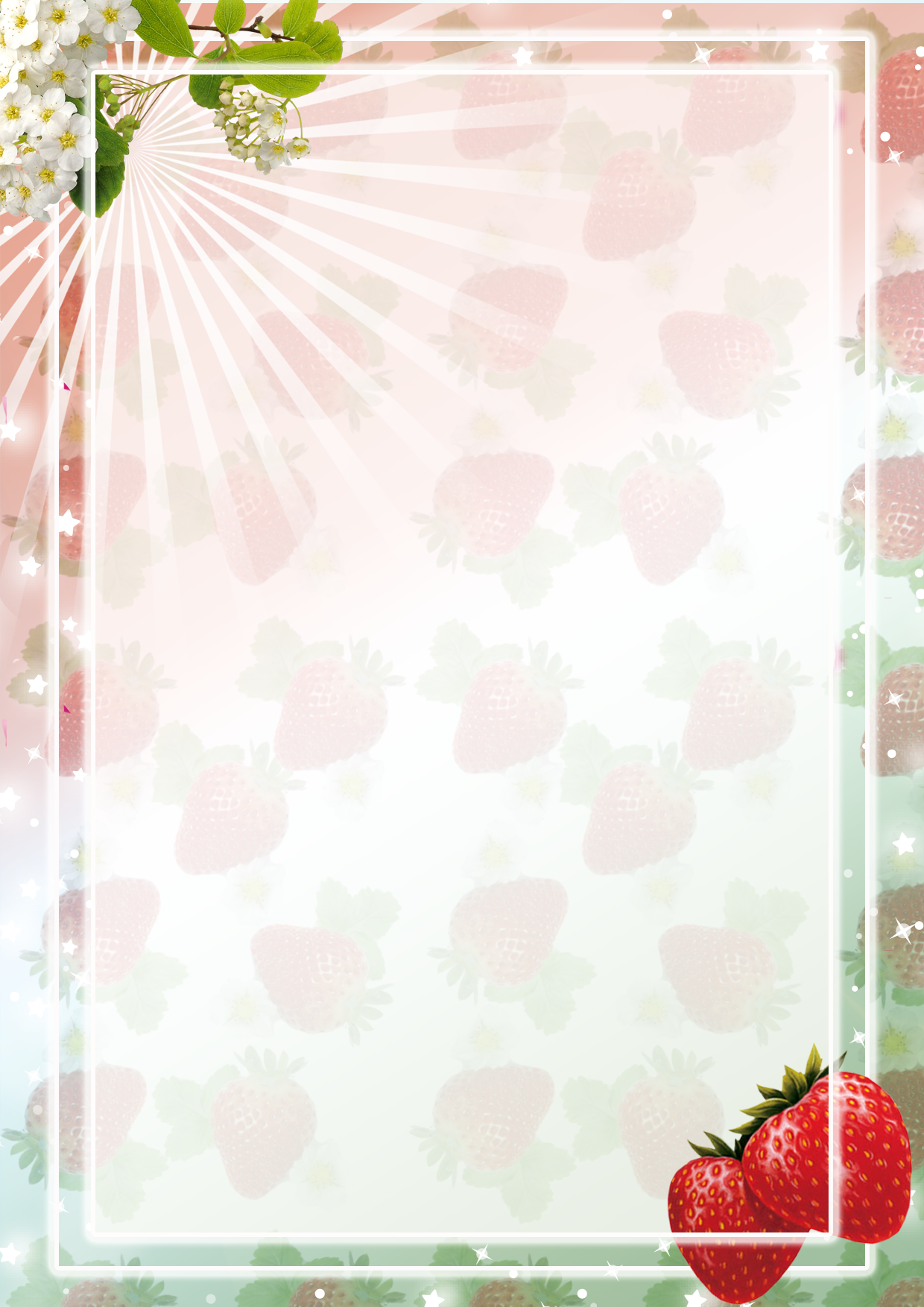 Структура подвижной                              игры
Сюжет (тема, идея)
Двигательные действия
Правила
Виды подвижных
игр по содержанию
Игры -забавы
Сюжетные и
бессюжетные
игры –
аттракционы
Спортивные
       игры
Игры по
произведениям
художественной  литературы
Хороводные
       игры
Индивидуальные
       игры
Народные
игры
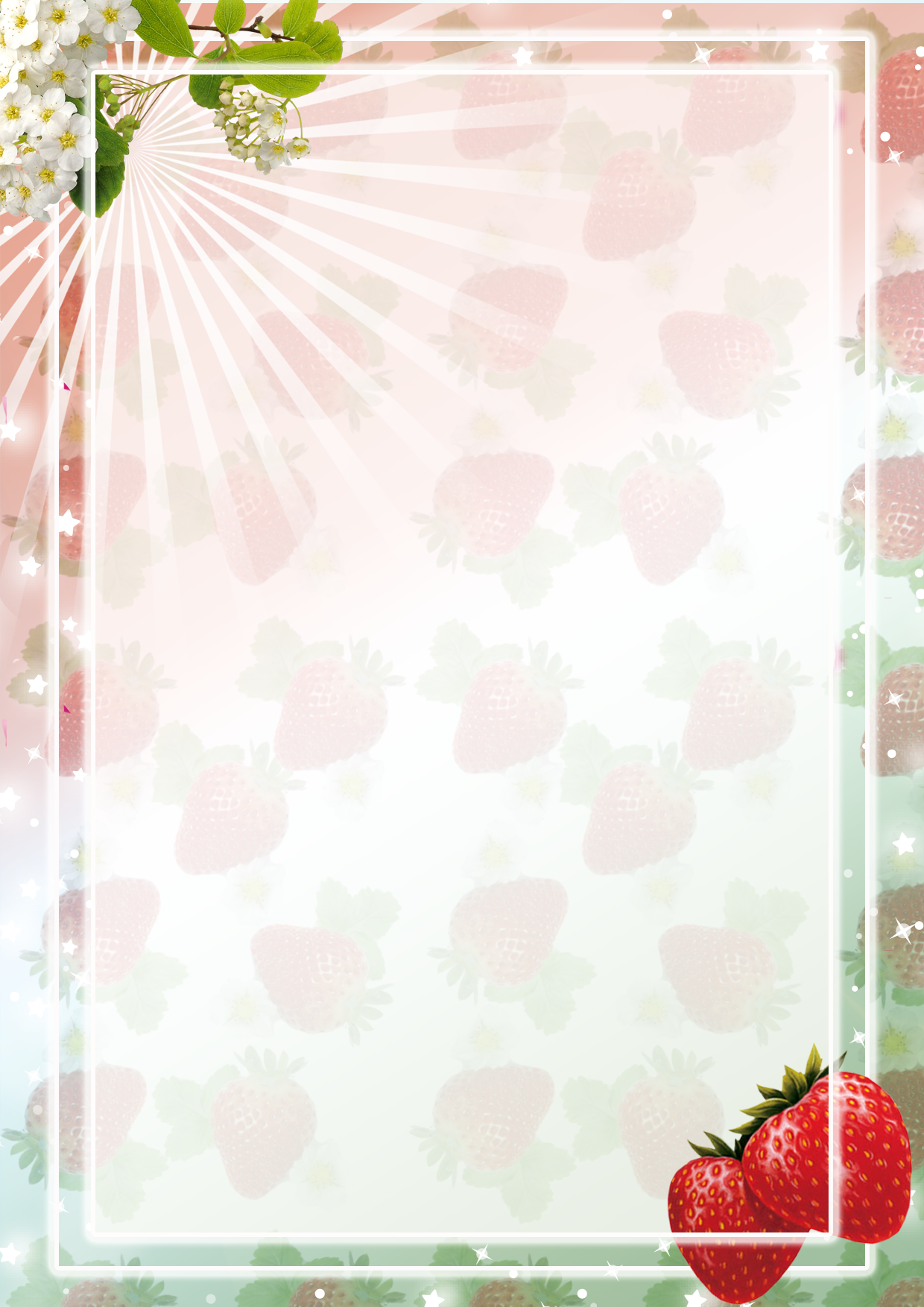 Классификация подвижных игр
По возрасту
Младший,
средний, старший,
По степени
подвижности
Игры малой, средней и
высокой подвижности
По формированию
физических качеств
Ловкость, быстрота, сила, гибкость, выносливость
По пособиям,
использующимся в
Игре  Игры с мячом, лентам, обручами ,т.д
По видам движений
С ходьбой,  прыжками, бегом, элементами лазания, метания.
Подвижные игры
Развивают активность, инициативу, творчество детей
Дают эмоциональную разрядку, доставляют радость
Учат
взаимодействию
Возможность применить освоенные навыки
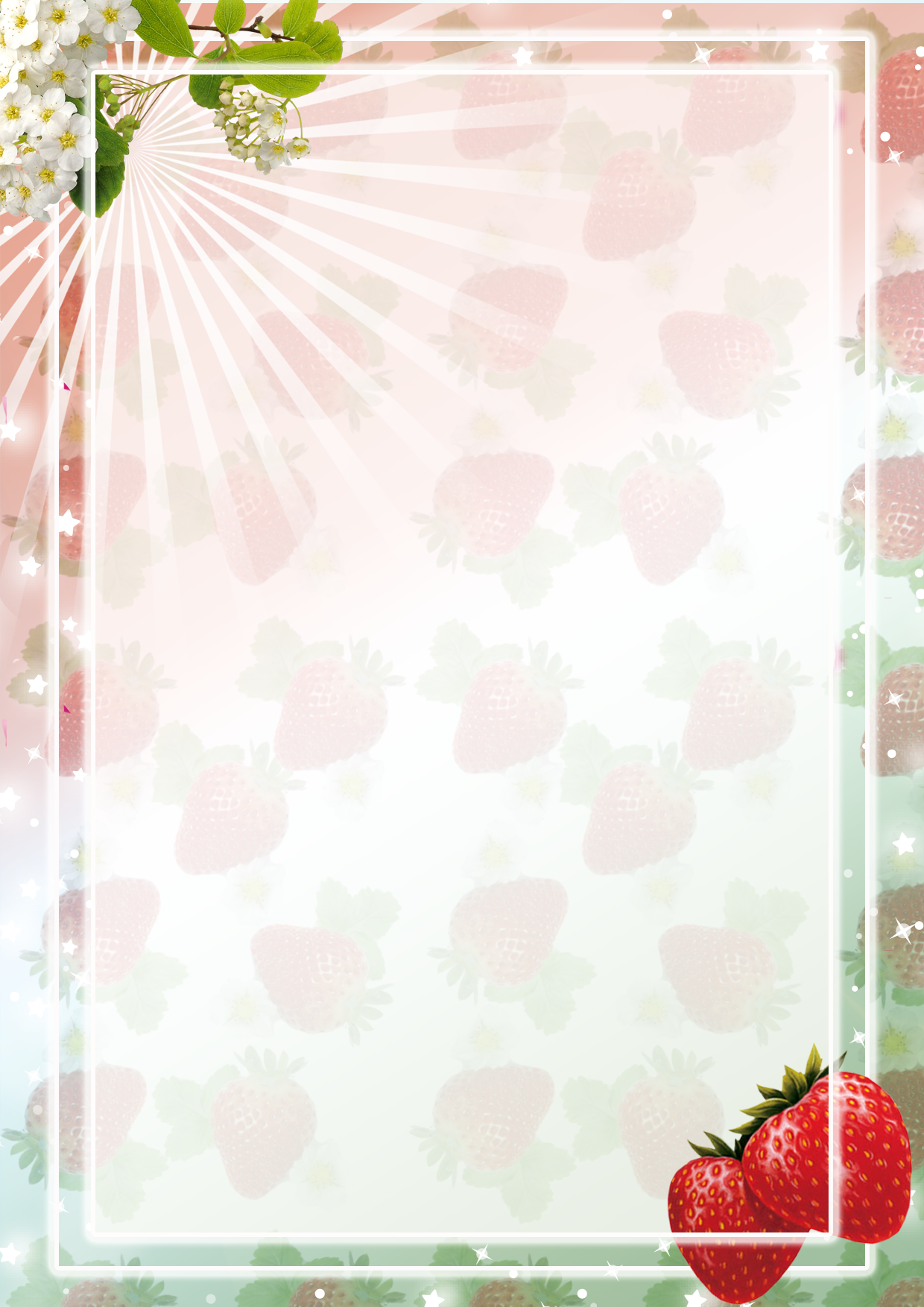 Заключительный этап:
          На данном этапе было проведено три мероприятия: 
1.   Организован день здоровья для детей с использованием подвижных игр на прогулке и в группе.
2. Проведен досуг Путешествие в страну Неболейку»  
3. Проведено открытое    для воспитателей  метод объединения «В гости к Петушку» с использованием подвижных игр.
Результаты проекта:
1. Повышены знания детей и родителей о подвижных играх и их значении в младшем возрасте.
2. Приобщены родители к изготовлению инвентаря и наглядного материала для подвижных игр детей,.
3. Развито умение детей играть в подвижные игры со сверстникам.
4. Развиты творческие способности детей.
5. Развита двигательная активность детей.
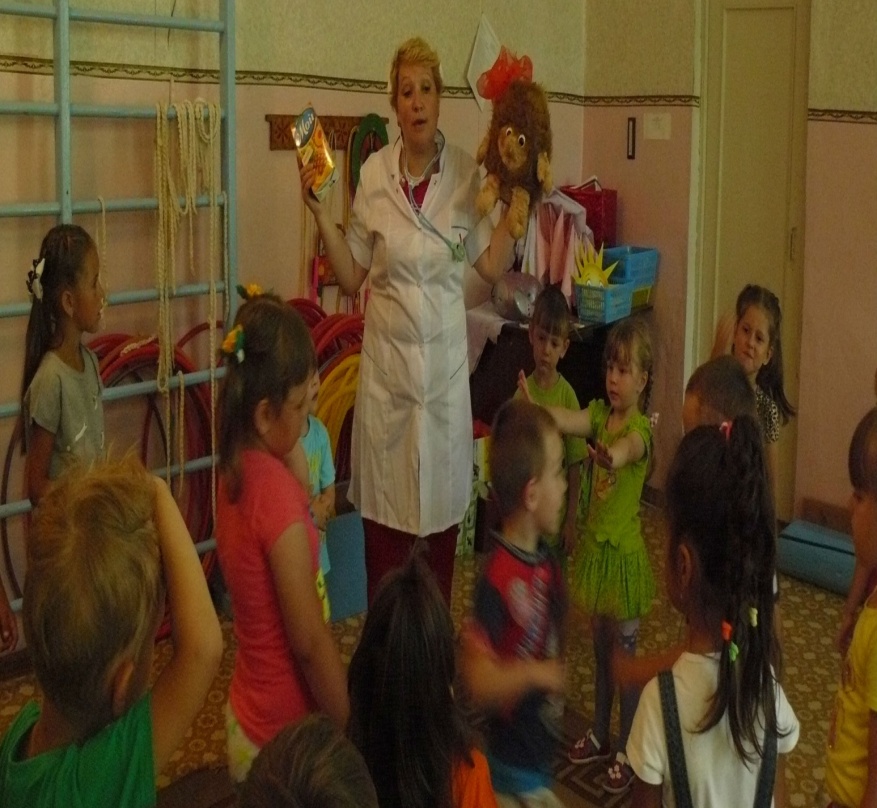 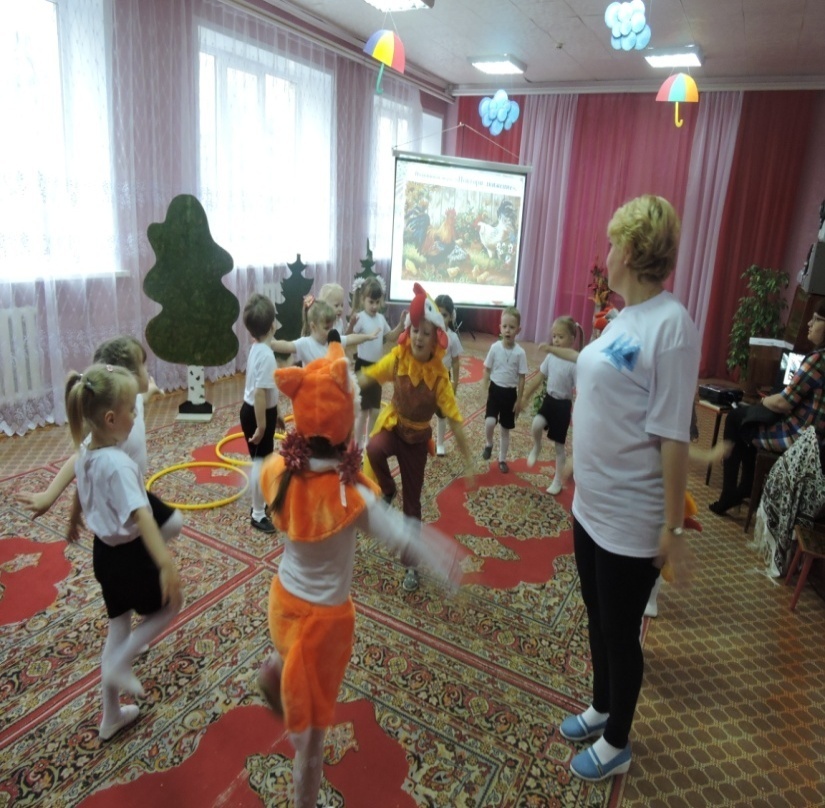 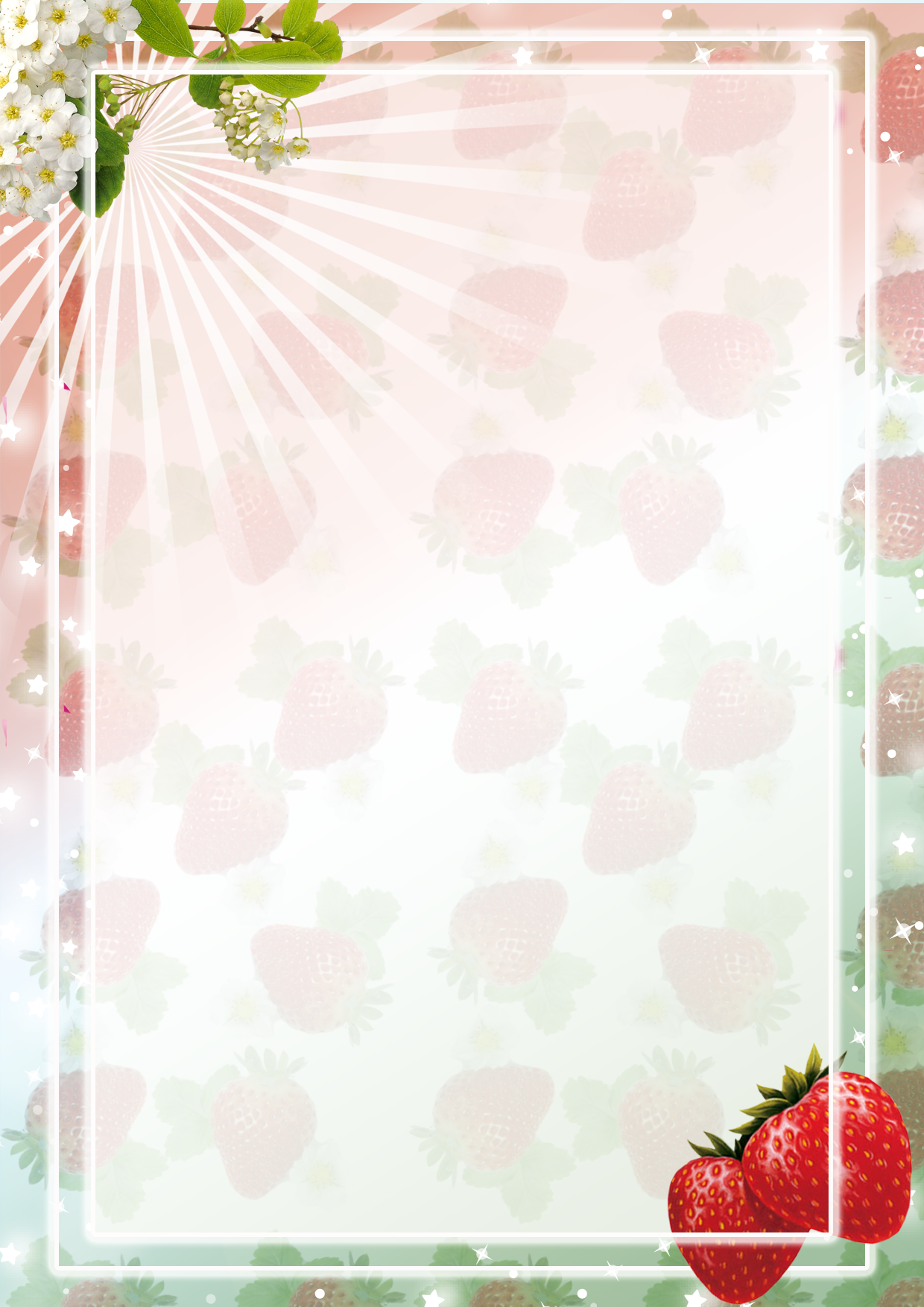 Дети умеют:
Умеют бегать, сохраняя равновесие, изменяя темп и направление
Умеют ходить прямо, не шаркая ногами, согласовывая движение рук и ног
Энергично отталкиваются в прыжках на двух ногах, прыгает
В длину не менее 40 см
Могут ползать на четвереньках, лазать по гимнастической стенке произвольно
Сохраняют равновесие при ходьбе по ограниченной плоскости
Могут катать, бросать мяч от груди, об пол,
вверх и ловить, метать вдаль не менее 5 м.